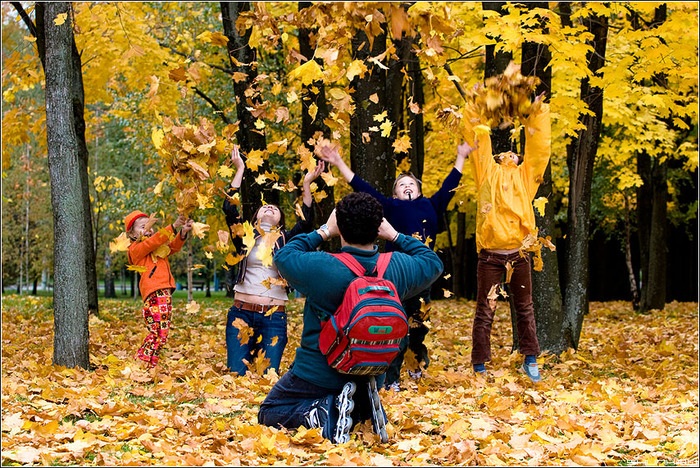 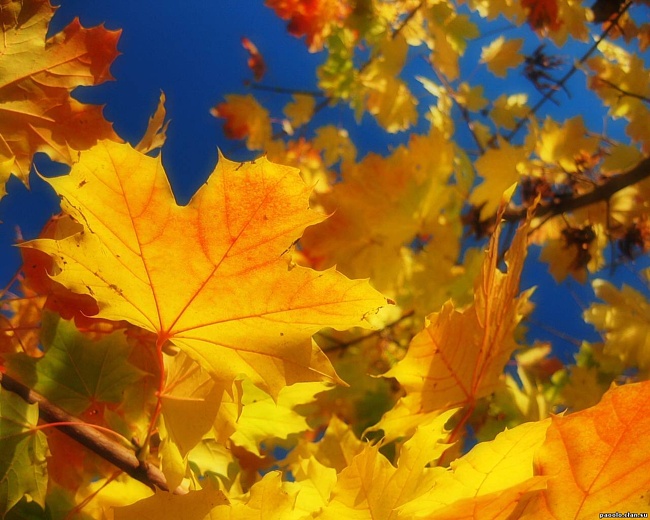 октябрь
сентябрь
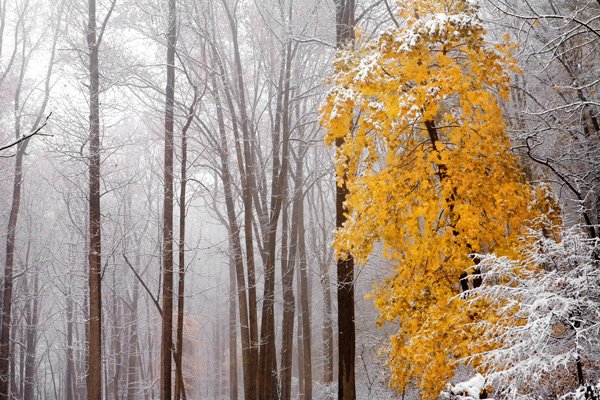 ноябрь
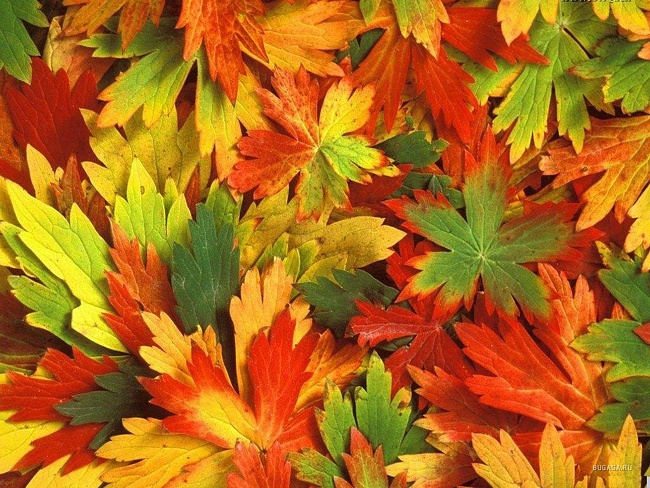 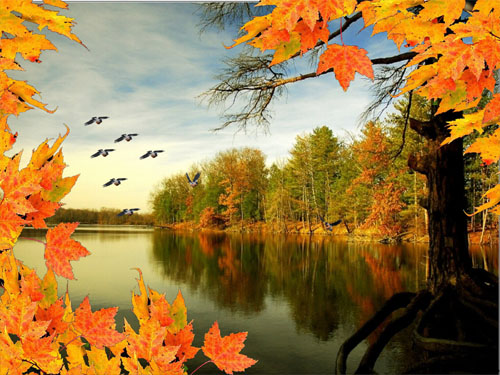 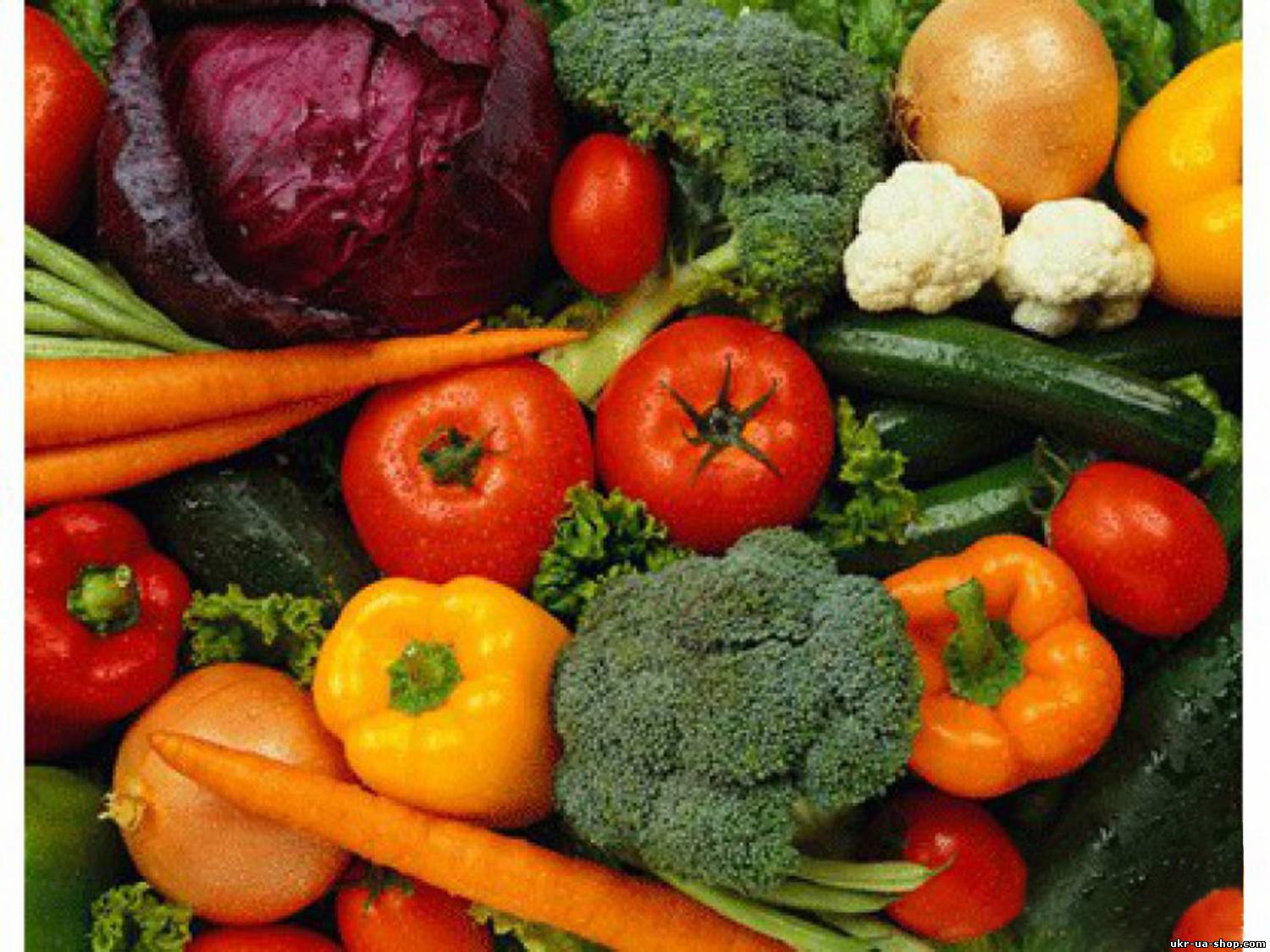 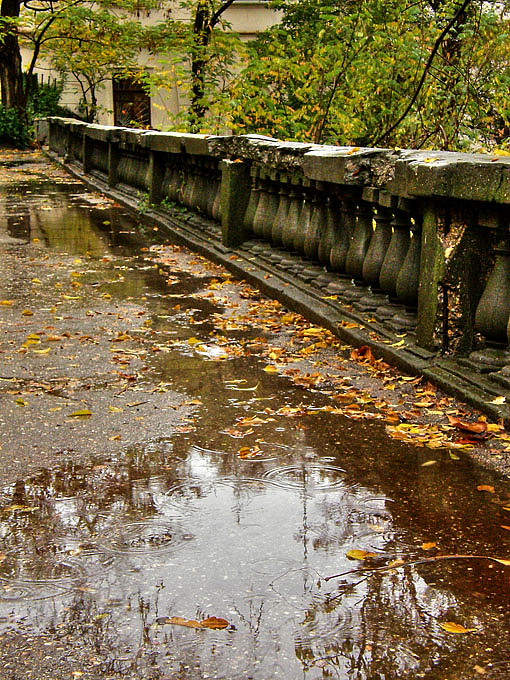 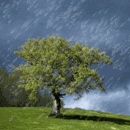 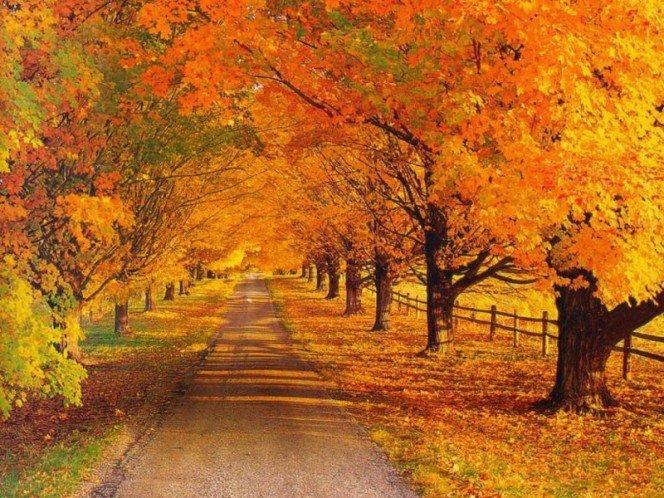 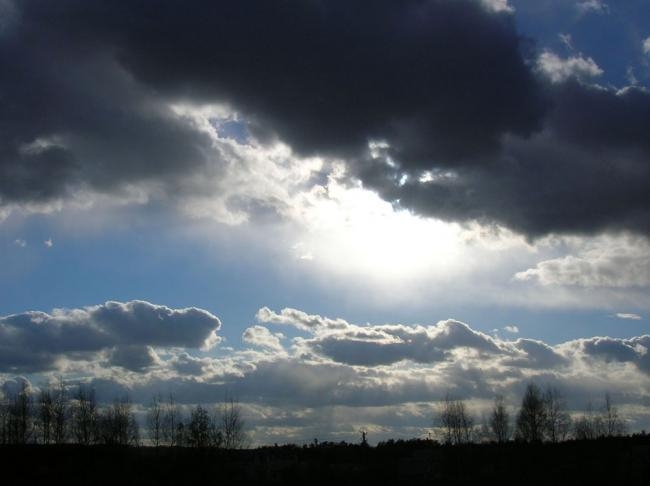 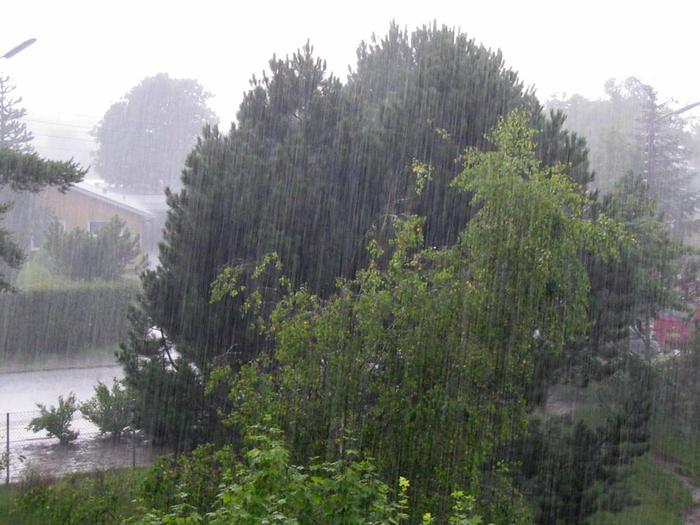 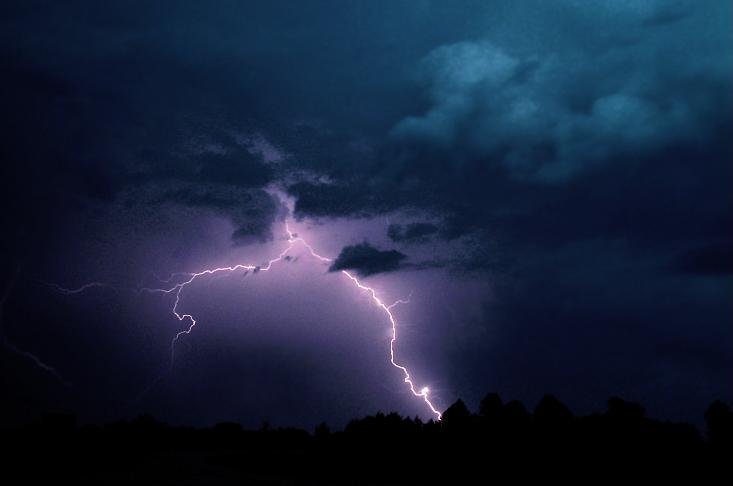 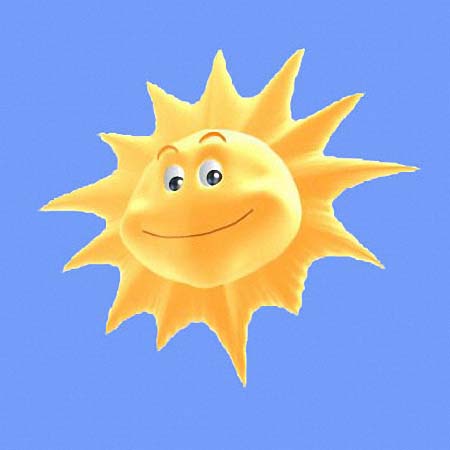 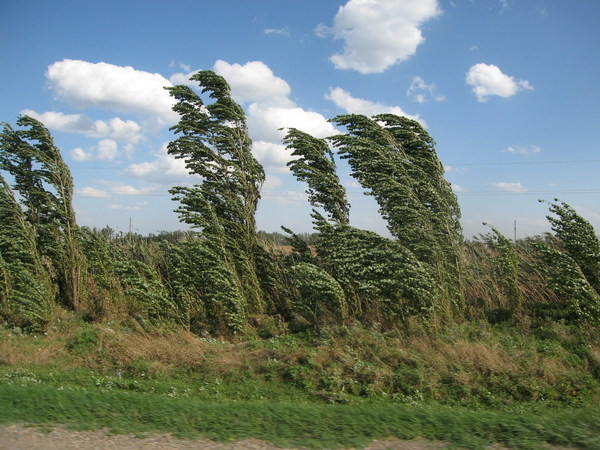